Semantisatieverhaal B:
Is een van jullie toevallig wel eens in Florence in Italië geweest? Ik was daar een aantal jaar geleden. En ik zag daar op een markt toen dit wild zwijn (klik voor extra dia). Zoals je kunt zien, heeft zijn snuit een andere kleur. Dat komt doordat heel veel mensen de snuit aanraken. En daar is het materiaal niet tegen bestand; niet sterk genoeg voor. Het is wel bestand tegen het weer, maar niet tegen zoveel aanrakingen. Je vraagt je vast af waarom mensen het reliëf – het oppervlak dat niet vlak is – aanraken. Nou, dat heeft te maken met een mythe, een verzinsel waar veel mensen in geloven. Het verhaal van het zwijn gaat zo. Er was eens een zwijn dat elke nacht veranderde in een jongeman. Deze jongen werd verliefd op een meisje. En zij werd ook verliefd op hem en ze wilden trouwen. Daarom vertelde de jongen dat hij overdag een zwijn was en zei dat het meisje dit geheim moest bewaren. Anders zou het erin resulteren of tot gevolg hebben dat hij voor altijd een zwijn zou blijven. Maar wat denk je? Het meisje verklapte toch zijn geheim en de jongen bleef dus voor altijd een zwijn. En daar is dit standbeeld van gemaakt. 
Maar waarom raken mensen dan de snuit van dit zwijn aan? Traditioneel gezien, dus volgens oude gewoonte, doen mensen dit omdat ze dan geloven dat ze ooit weer in Florence zullen terugkomen. Dus geloven ze op de tast, op het gevoel in deze mythe. Het beeld is trouwens professioneel gemaakt door Pietro Tacca. Professioneel betekent iets wat gedaan wordt door iemand die het als beroep heeft. En het dateert uit, of komt uit 1612. Het beeld bevat voornamelijk brons. Het heeft dus vooral brons als inhoud. Veel mensen zijn lovend of prijzend over het beeld. Wat vind jij ervan?
B
[Speaker Notes: Woordenoverzicht

bevatten: als inhoud hebben
traditioneel: volgens oude gewoonte
bestand zijn tegen: sterk genoeg zijn voor
resulteren in: tot gevolg hebben
de mythe: het verzinsel waar veel mensen in geloven
professioneel: iets wat gedaan wordt door iemand die het als beroep heeft
lovend: prijzend, vol waardering
het reliëf: een oppervlak dat niet vlak is
dateren uit: afkomstig zijn uit een bepaalde tijd
op de tast: op het gevoel]
Gerarda Das
Marjan ter Harmsel
Mandy Routledge
Francis Vrielink
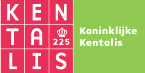 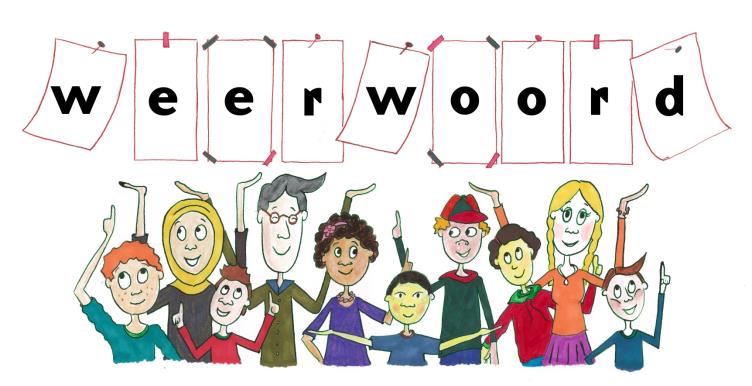 Week 49 – 5 december 2023
Niveau B
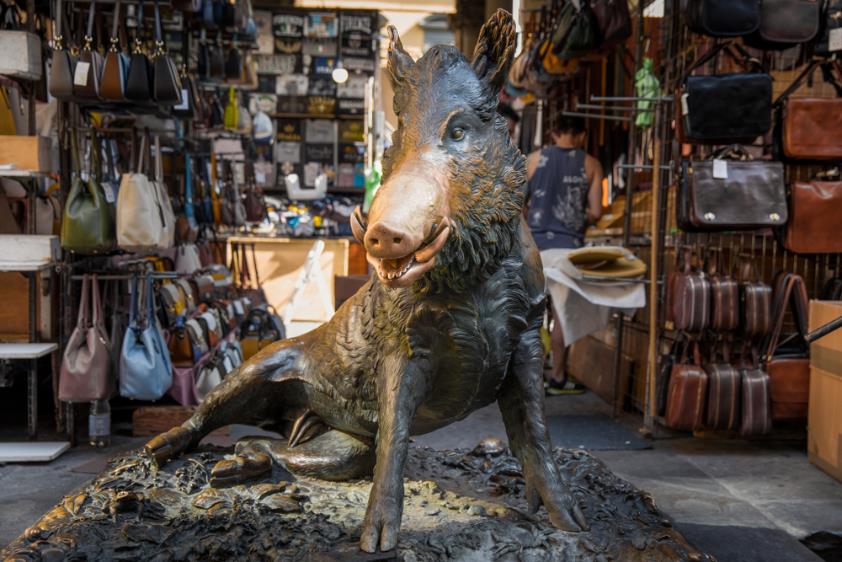 bestand zijn tegen
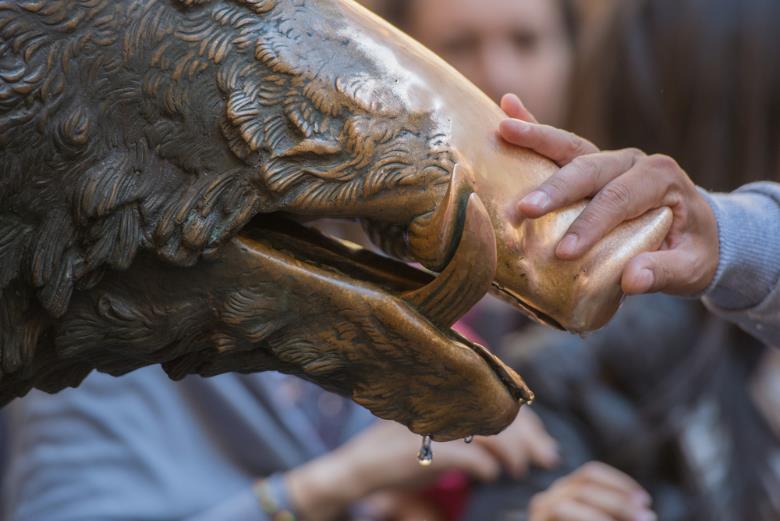 het reliëf
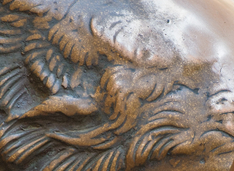 de mythe
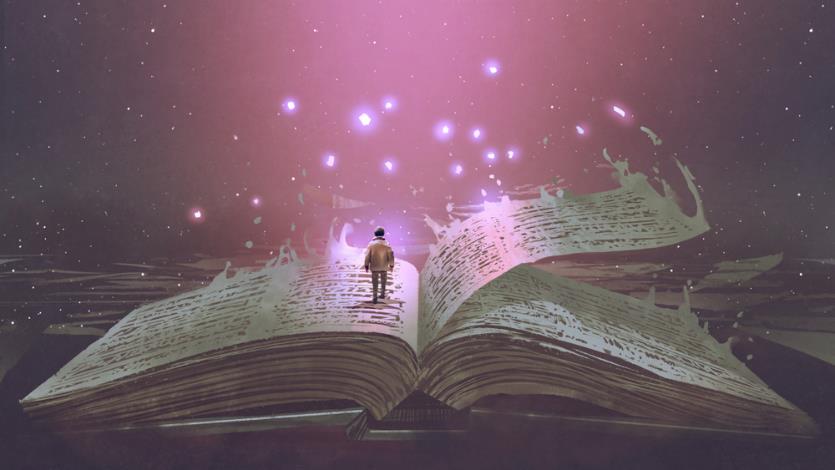 resulteren in
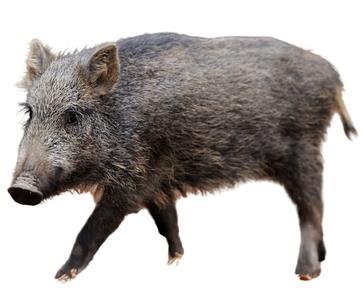 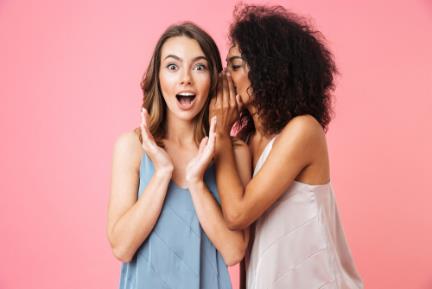 traditioneel
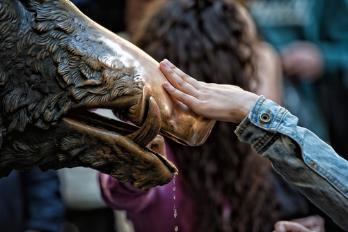 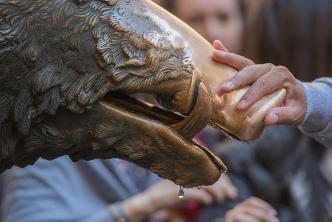 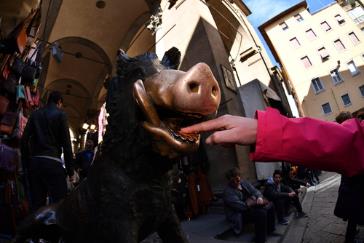 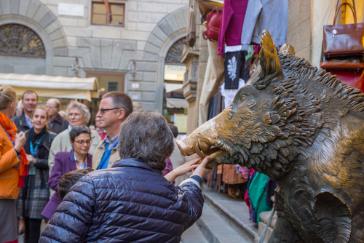 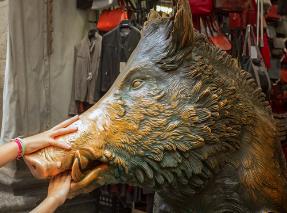 op de tast
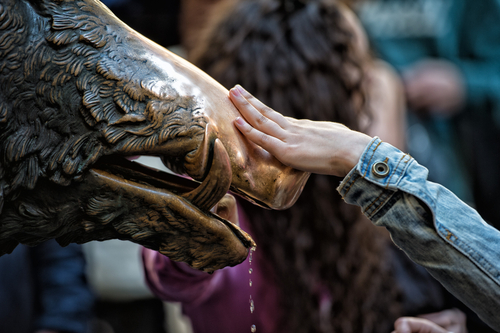 professioneel
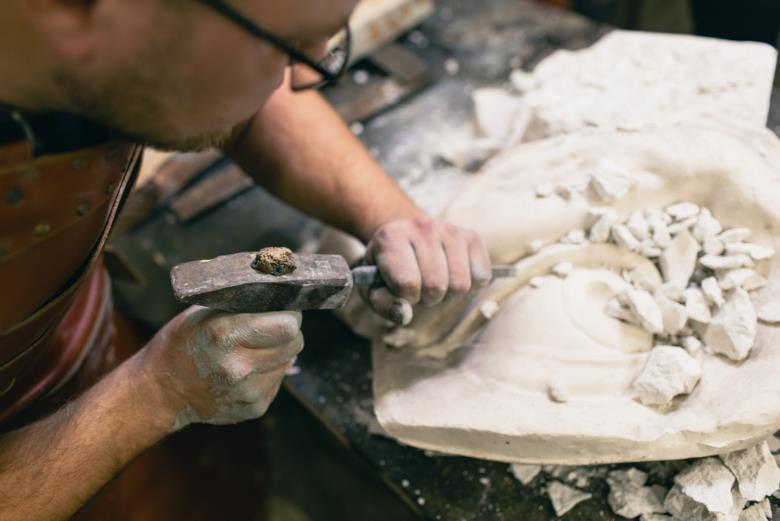 dateren uit
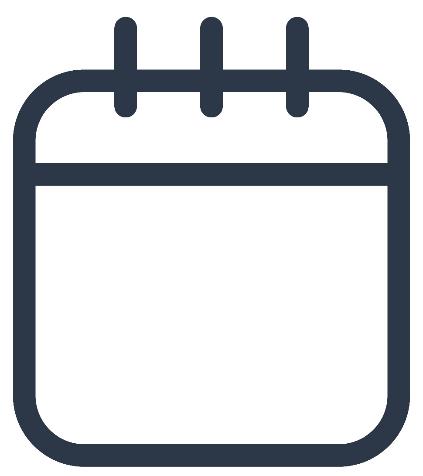 1612
https://www.tubantia.nl/werk/hans-zandvliet-verdiende-miljoenen-aan-flippo-s-maar-raakte-alles-kwijt-aan-een-knikker~a873c7ce/
bevatten
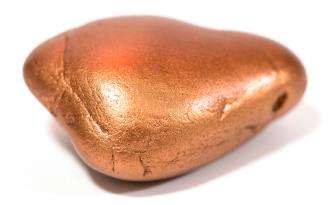 lovend
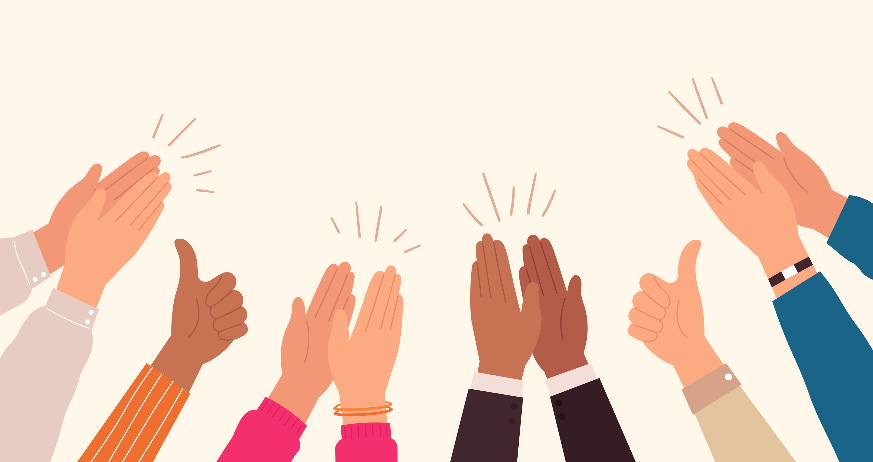 Op de woordmuur:
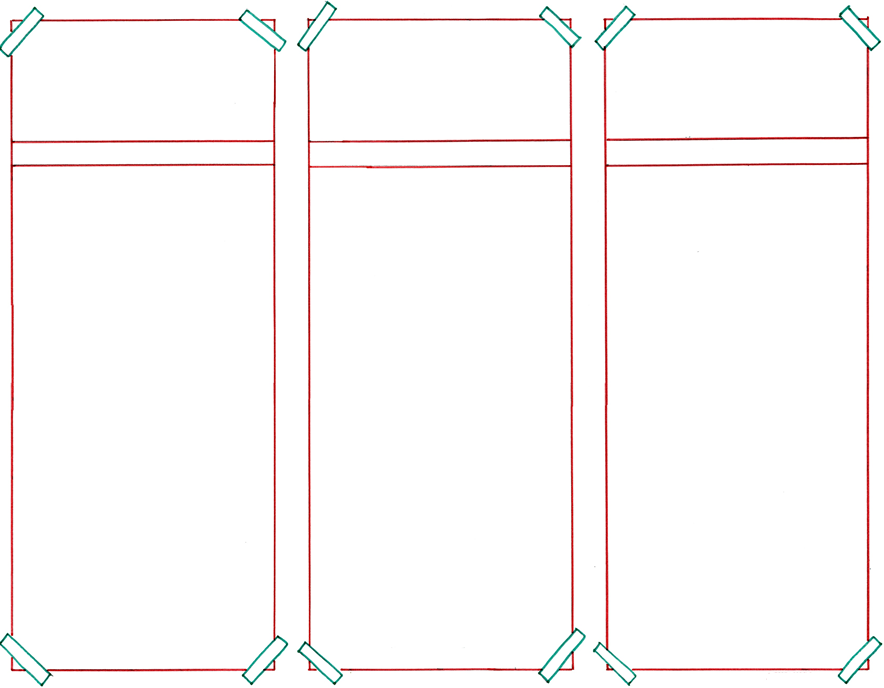 op het
op de
op het
gehoor
oog
tast
= met de ogen

 
 
     
  

Op het oog ziet dit huis er netjes uit.
= met de oren

 
 
 


          
   
Zij ervaart de zee op het gehoor.
= op het gevoel

 
 
 
 


 Mensen gaan op de tast op hun doel af.
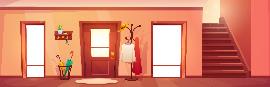 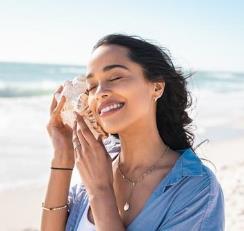 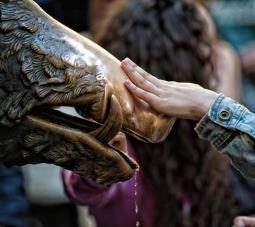 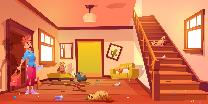 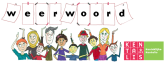 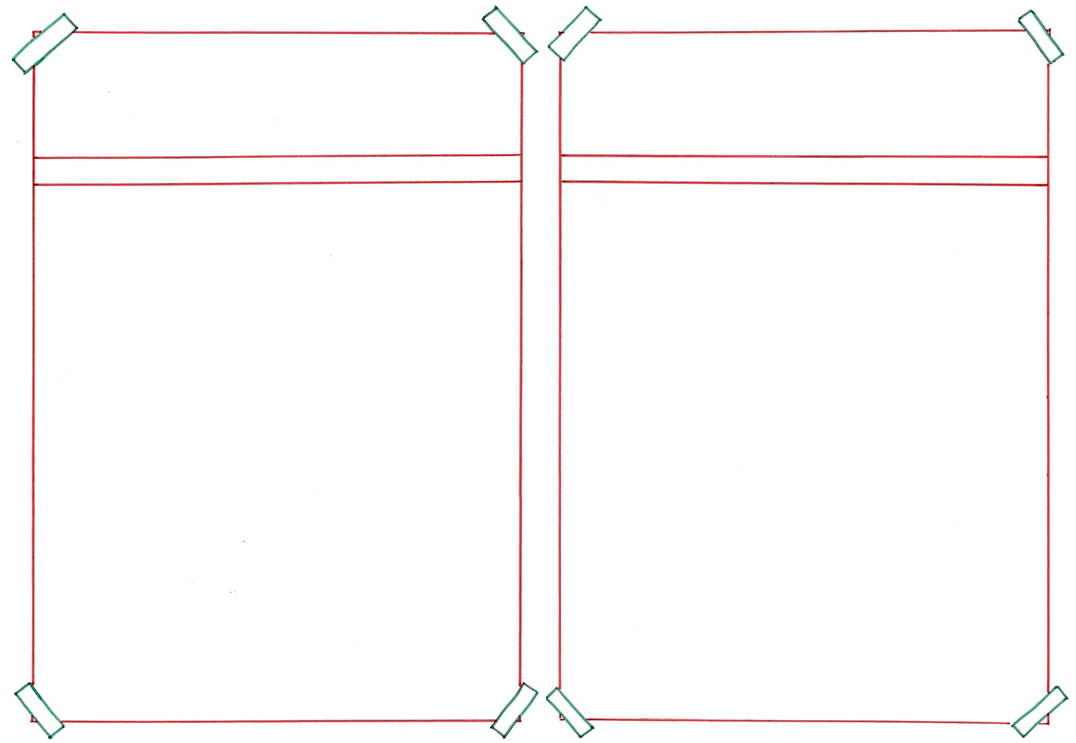 vooruitstrevend
traditioneel
= volgens oude gewoonte
 
 
 
 
  

Het is een traditionele gewoonte om de snuit van het zwijn aan te raken.
= openstaand voor verandering en vernieuwing  
 
 

 
   
De mensen van dit bedrijf hebben vooruitstrevende ideeën.
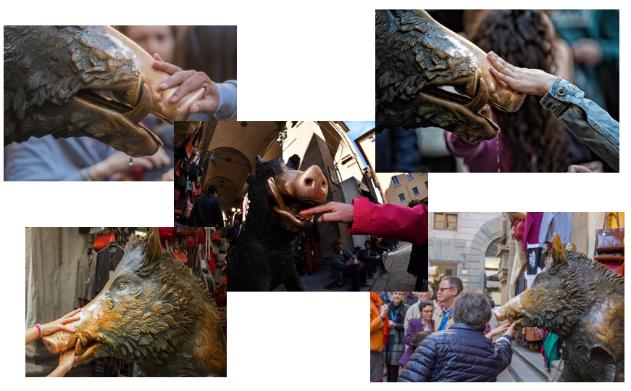 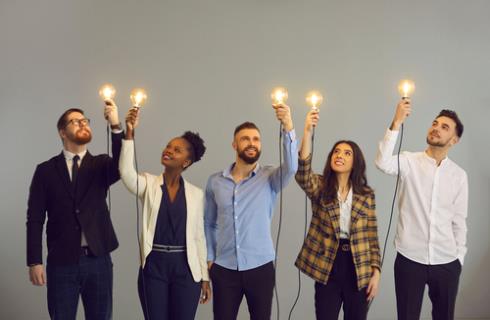 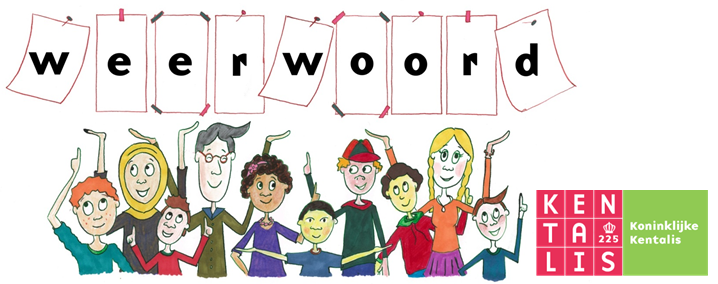 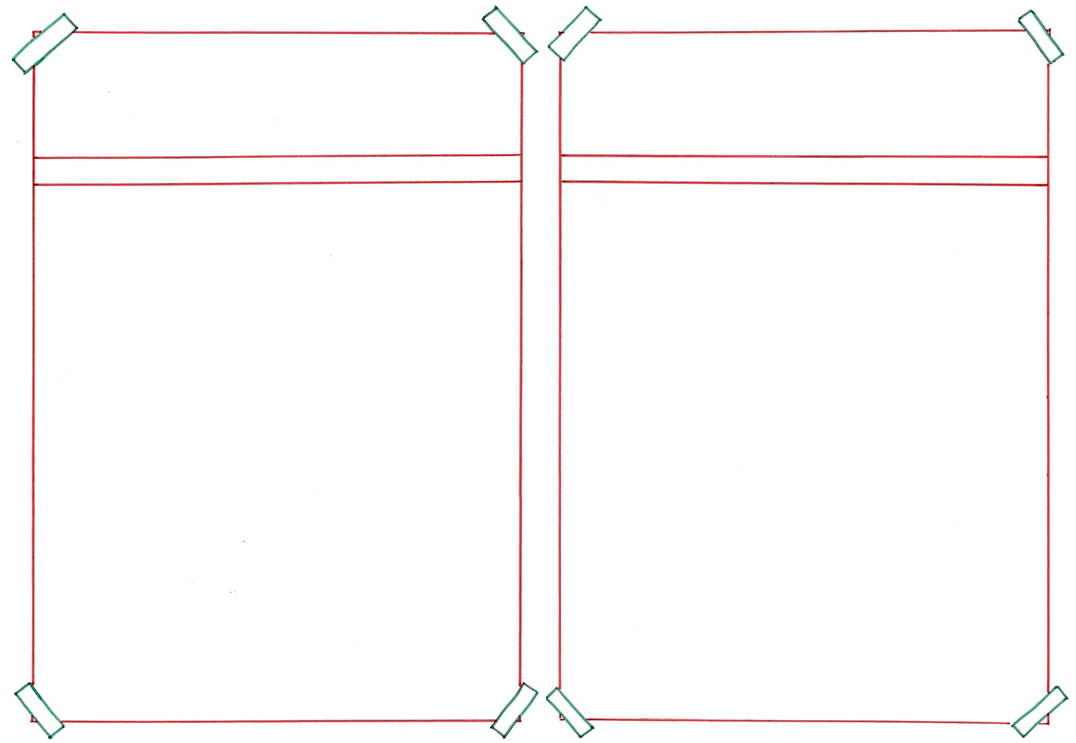 kwetsbaar zijn
bestand zijn tegen
= sterk genoeg zijn
 
 
 
 
 
  


Het materiaal is wel bestand tegen het weer.
= wie of wat weinig kan verdragen
  
 
 

 
Het materiaal is kwetsbaar voor zoveel aanraking. Daar is het niet tegen bestand.
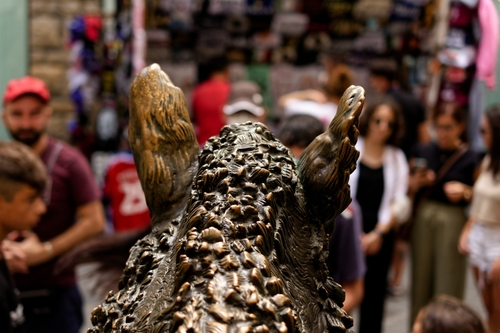 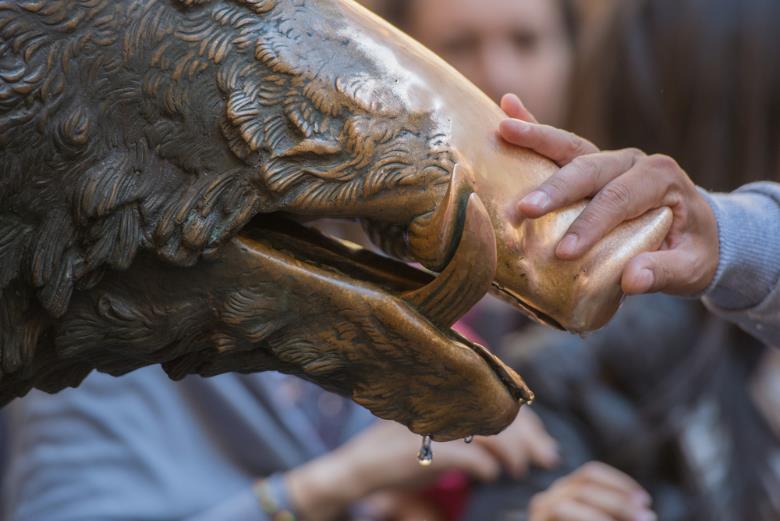 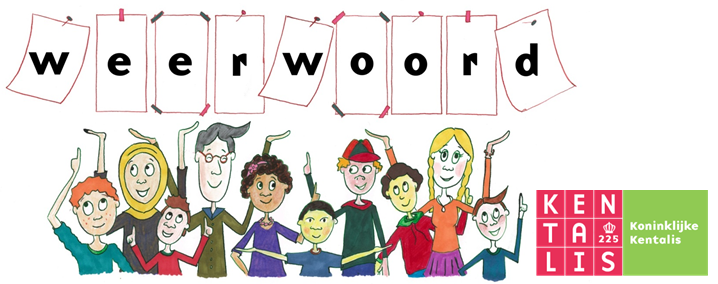 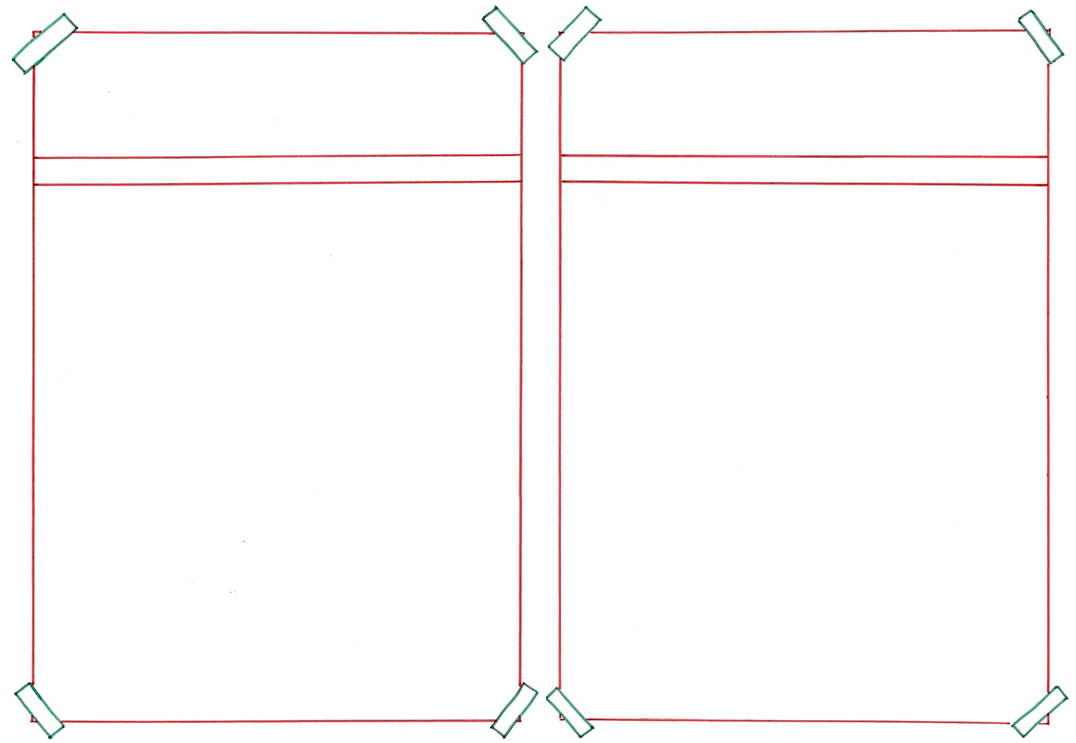 minachtend
lovend
= er blijk van geven dat je iemand als minderwaardig beschouwt
 



 
 

Ze keek me minachtend aan toen ik het cadeautje gaf.
= prijzend, vol waardering 
 
 
 
 
  


Veel mensen zijn lovend over het beeld.
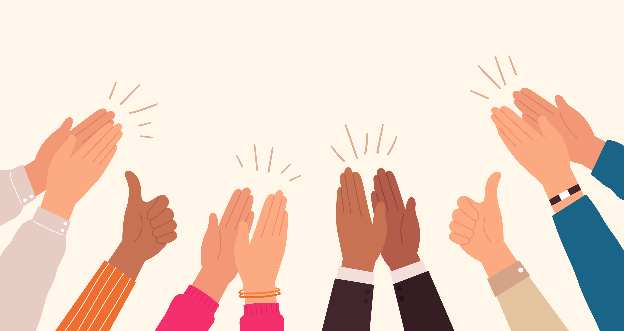 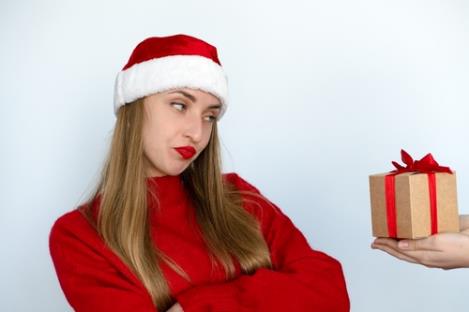 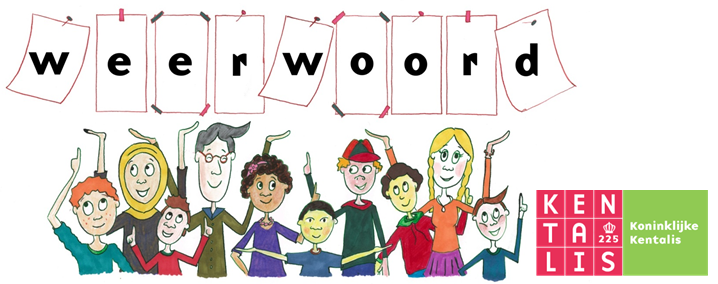 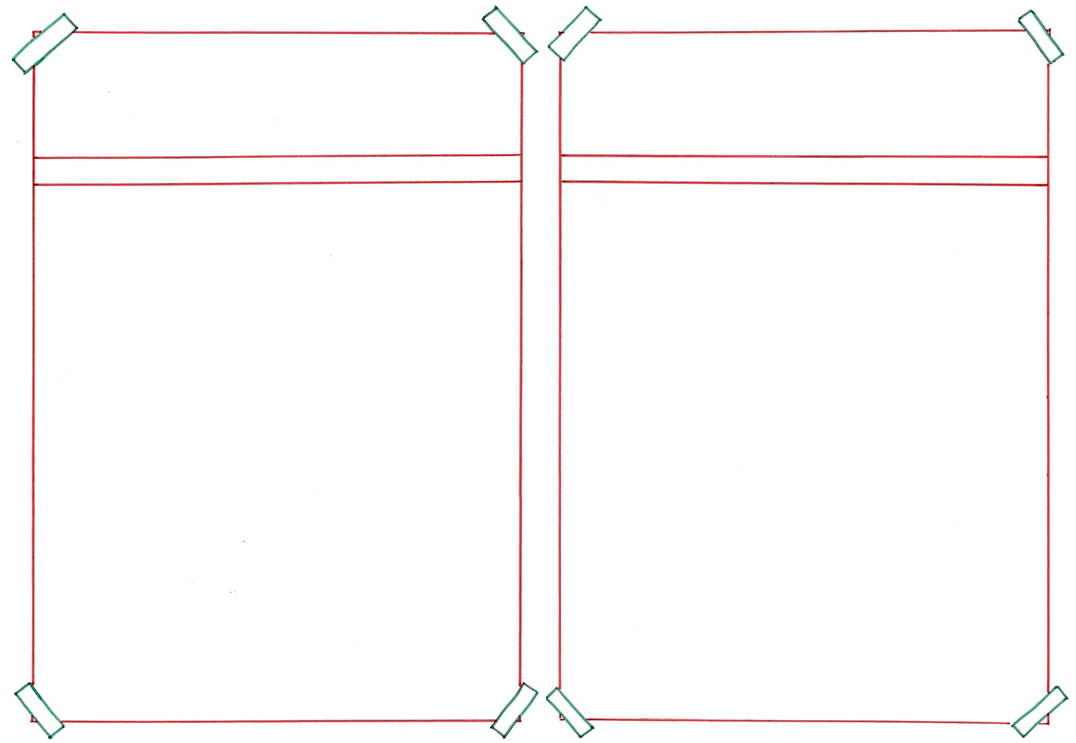 veroorzaakt worden door
resulteren in
= tot gevolg hebben
 
 
 
 
 
  
Toen zij het geheim verklapte, resulteerde het erin dat hij voor altijd een zwijn zou blijven.
= de oorzaak zijn van de dingen die volgen

   
 

   
Dat hij voor altijd een zwijn bleef, werd veroorzaakt doordat zij het geheim verklapte.
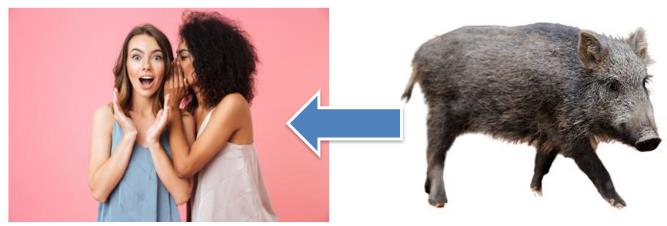 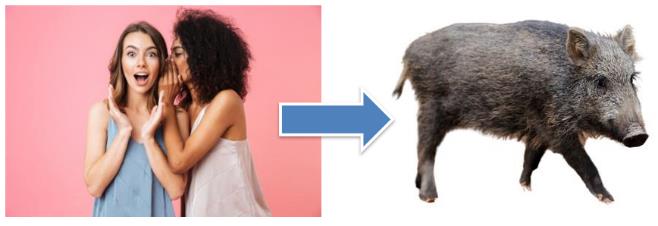 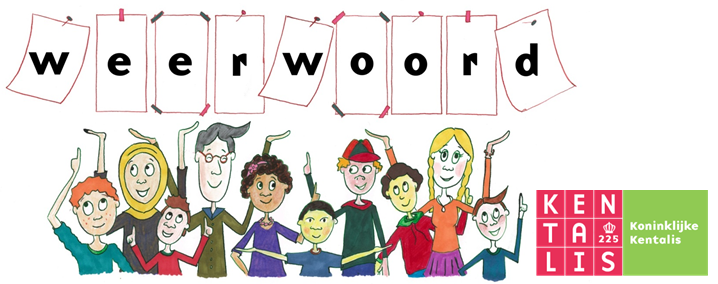 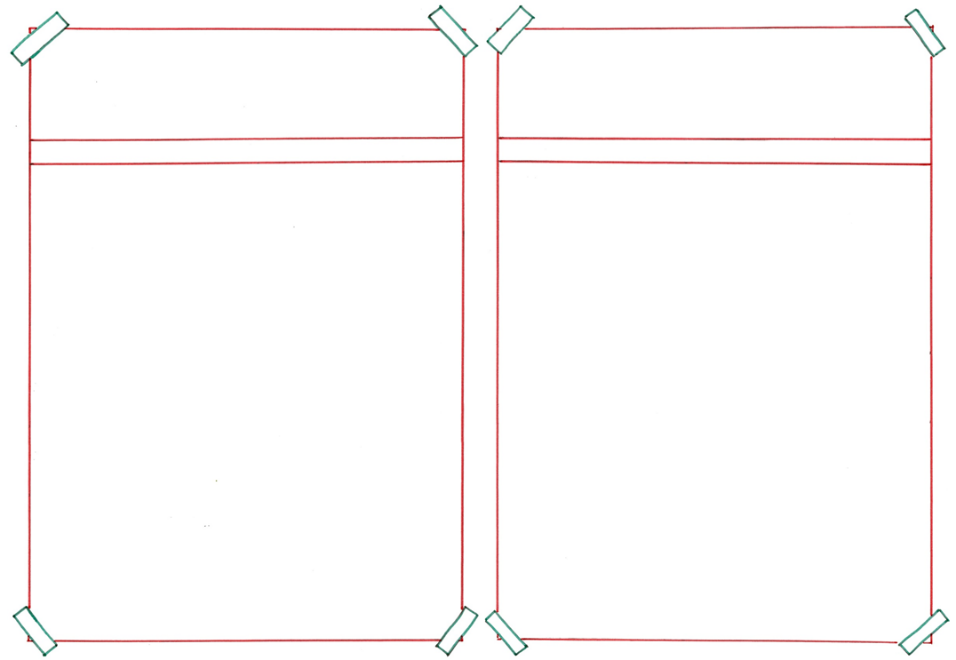 professioneel
amateuristisch
= gedaan door een onhandig en niet-deskundig iemand
 
 
   




Het schaaltje dat ik heb gemaakt is erg amateuristisch.
= iets wat gedaan wordt door iemand die het als beroep heeft
 
 
 
   

Het beeld is professioneel gemaakt door Pietro Tacca.
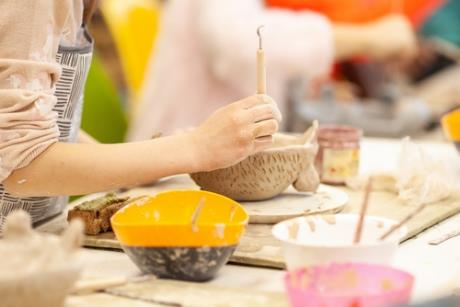 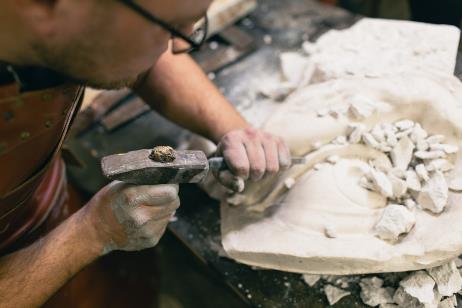 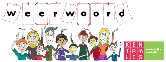 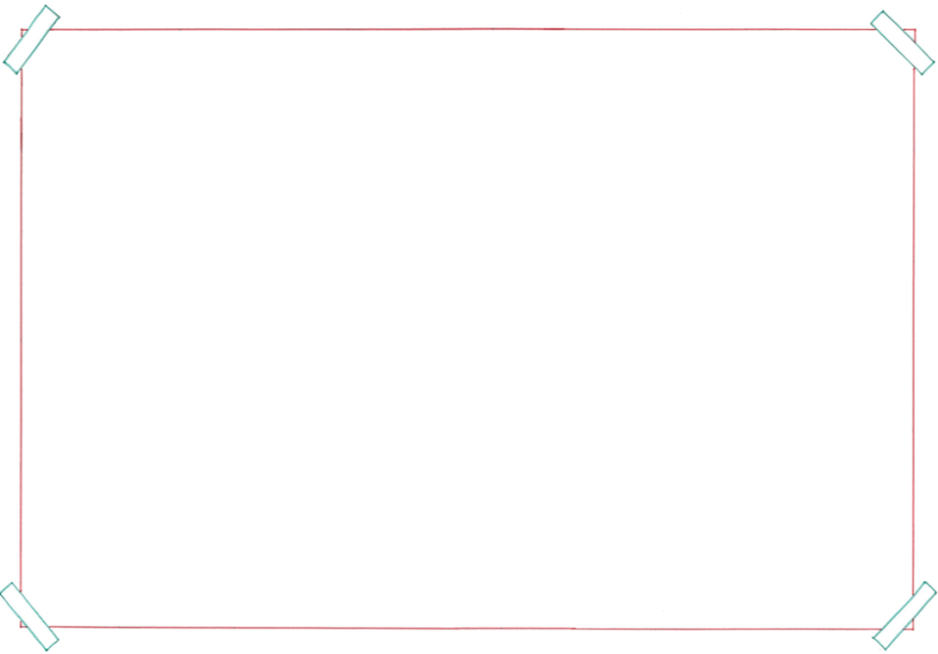 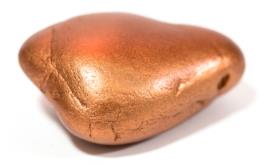 het brons
bevatten
= als inhoud hebben
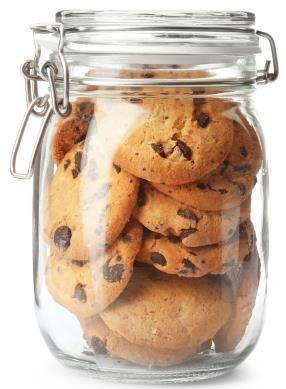 de suiker
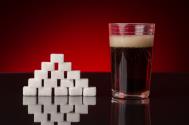 de koekjes
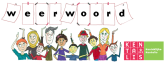 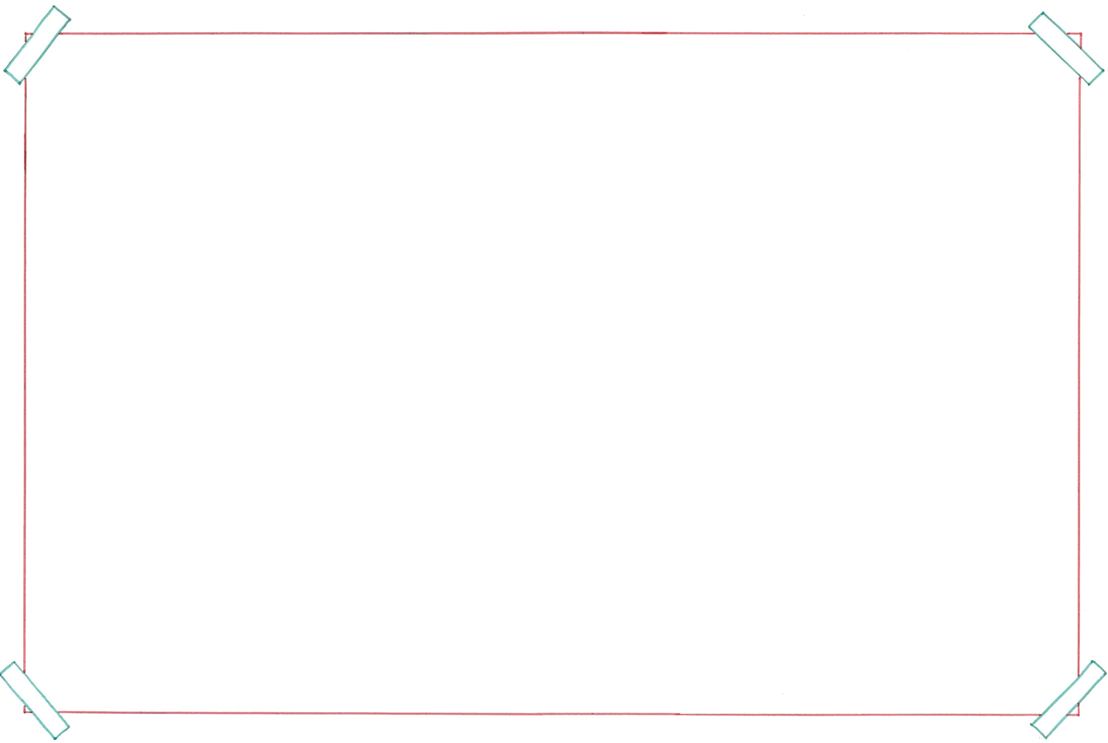 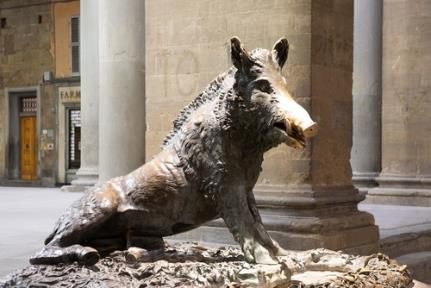 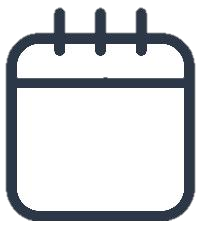 het bronzen zwijn
1612
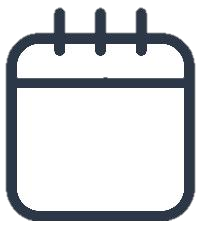 dateren uit
1450
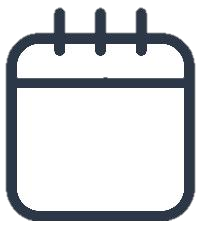 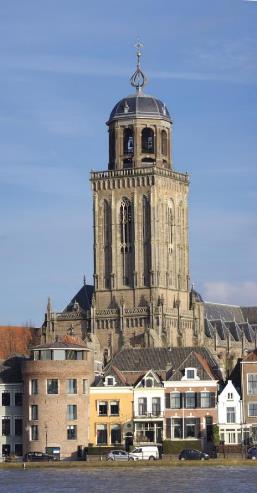 = afkomstig zijn uit een bepaalde tijd
1889
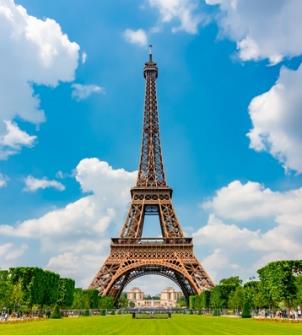 de kerk
de Eiffeltoren
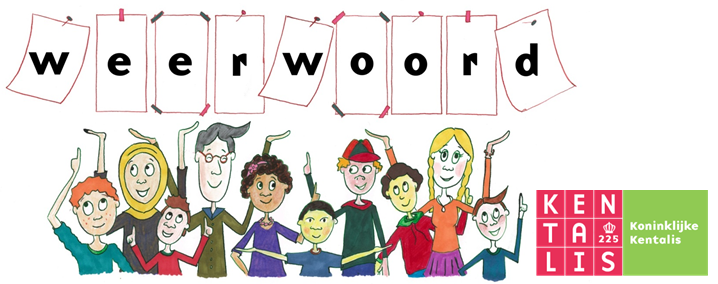 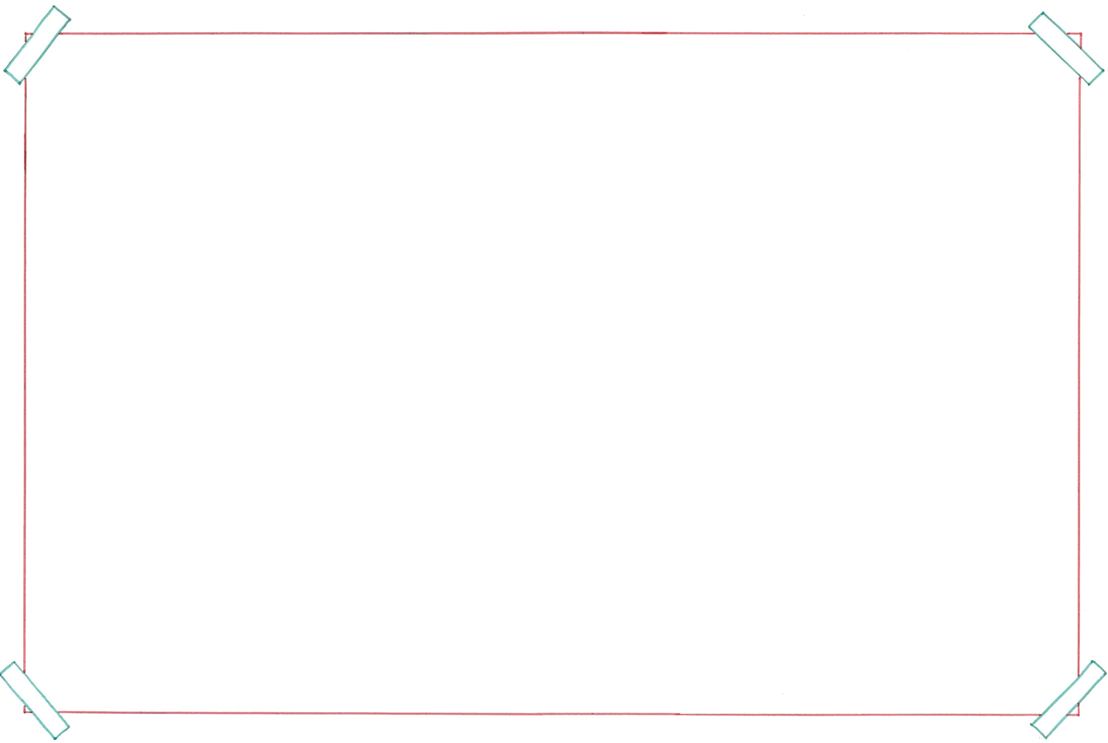 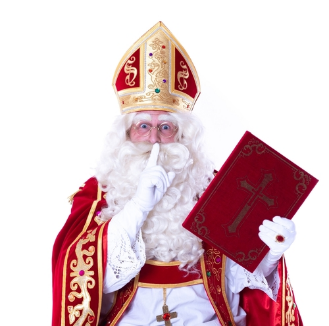 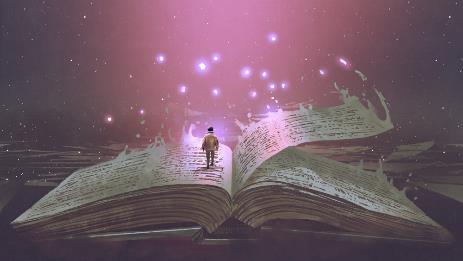 Sinterklaas
de mythe
= het verzinsel waar veel mensen in geloven
Hercules
het zwijn van Florence
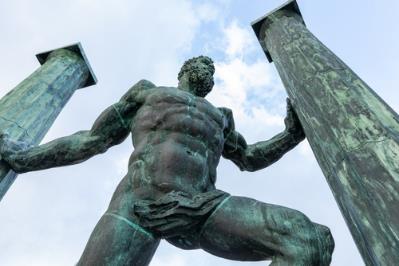 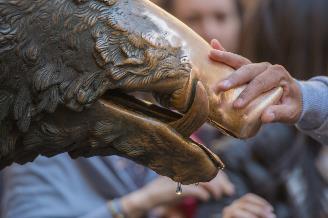 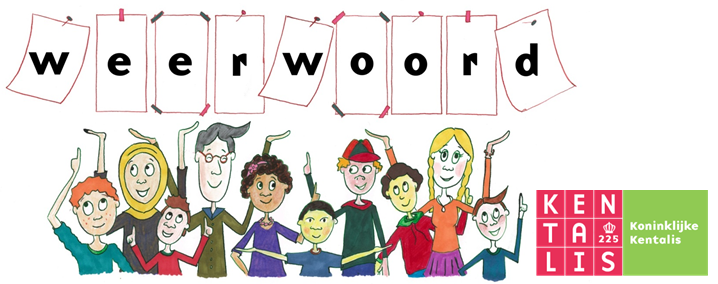 het reliëf= een oppervlak dat niet vlak is









Mensen raken het reliëf van het zwijn aan.
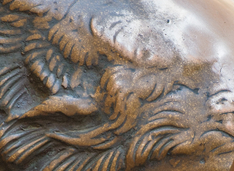 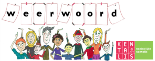